Building safe(r) spaces within Queer and Trans, Black Indigenous, People of Color and Roma communities
Fayaaz Joemmanbaks (they/them) & Olave Nduwanje (she/her)
No conflict of interest
Theoretical models
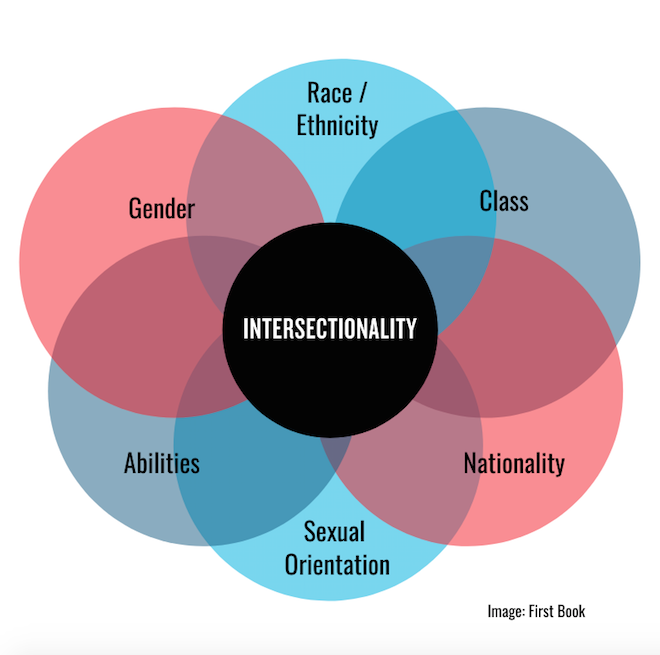 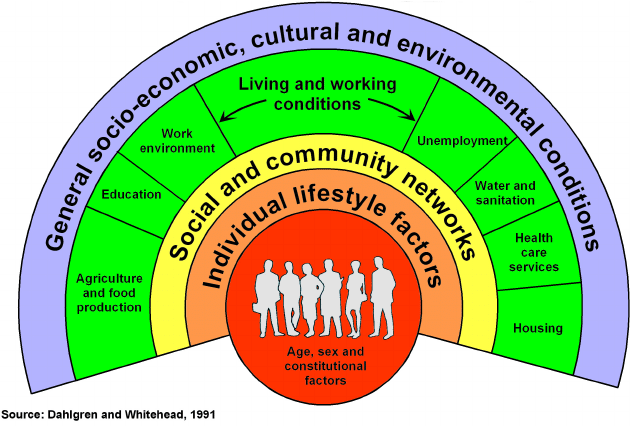 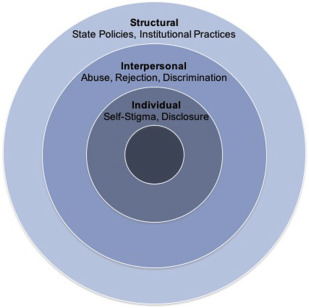 Health determinants
(Dahlgren & Whitehead)
Intersectionality 
(Kimberlé Crenshaw)
Minority Stress Model               (Meyer)
*QPOC = Queer (or LGBTQIA+) People of Color
What do we know from research?
First national study among bi+ adults in the Netherlands
Survey among 3000 bi+ 16-55 year olds
Qualitative study
Bi+ Netherlands commissioned the study to the Bi+ Research Consortium





Financially supported by the Dutch ministry / Equality Department
Authors
Dr. Marianne Cense1 , Fayaaz Joemmanbaks1, M.Sc., Dr. Diana van Bergen2, Dr. Laura Baams2, Dr. Hanneke de Graaf1, Dr. Emiel Maliepaard, Prof. Dr. Henny Bos3, Prof. Dr. John de Wit4, Prof. Dr. Kai Jonas5, Dr. Chantal den Daas6

Affiliations
1 Rutgers2 University of Groningen3 University of Amsterdam4 Utrecht University5 Maastricht University 
6 University of Abderdeen
6 University of Aberdeen
4
25 September 2021
I was always not up-to-standard
Results
i) Starts at early stage: upbringing of family, norms and values  (heteronormative, binary) > no exposure to bi+ 

ii) Sexual development: 
-Attraction to multiple genders 
-No labelling or not wanting to identify with bi+

iii) Exclusion within LGBTQIA+ communities (mononormative and binary)
“If I go hard enough on my knees and pray hard enough, then maybe it (ed. sexual orientation) will go away”
“So what I said, in gay and lesbian world a lot of: yes but, you haven’t chosen yet”
5
25 September 2021
I was always not up-to-standard
Main findings
Bisexual people most often survivors 

Gay men often experience online sexual intimidation

No significant differences in race/ethnicity and educational level

Sexual victimization amongst youth living at home and in low-income households

Perpetrator is most often an acquaintance
Results
Navigating strategies
i) Agency: direction and control of your body and story

ii) Break with people who do not accept you 

iii) Carefully navigate: subtle strategies without direct confrontation 

iv) Activism: political or social change
“You do not have to stay friends with everyone and that is what I always thought. But it does not have to. Well, that is the revelation of the century to me”
8
25 September 2021
I was always not up-to-standard
Discussion and limitations
Defining gender 
Emphasis on perpetrator
Lack of data on youth <16 years 
Power and dependency 
Explanations for bi and trans people of color
Recommendations
Structural norms where bi+ people do not fit in, but some people are able to navigate within (or around) those.A lot needs to be done…
Fight discrimination and exclusion on an institutional level 
Representation of bi+ people in media, school, work (role models, stories, inclusive education)
Community building and bi+ inclusive spaces
Follow-up research: people of color, youth, trans- and non-binary
10
25 September 2021
I was always not up-to-standard
What now?
What works - I
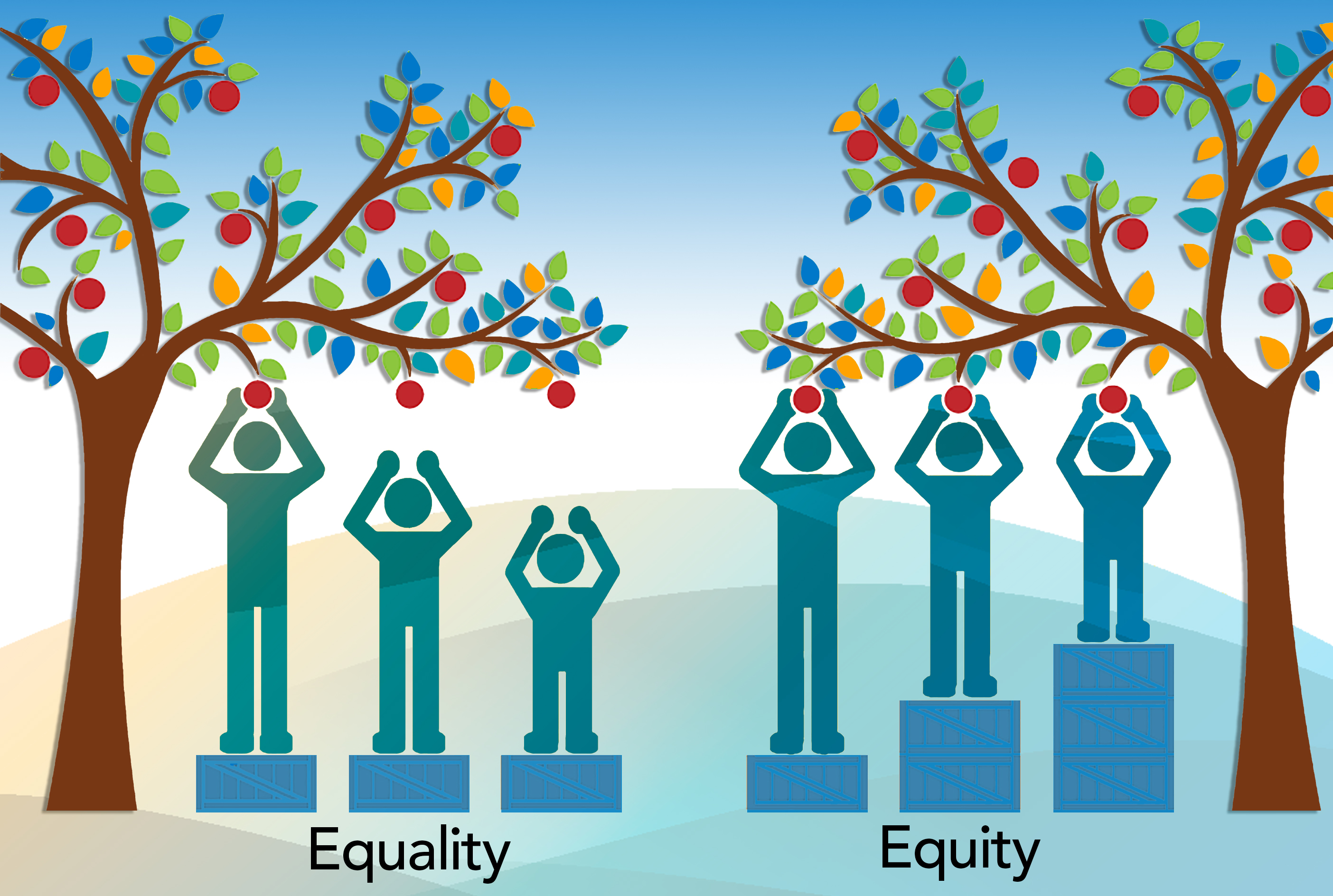 Equity (not equality) 
Call-in (no call-out) 
Accessibility 
Representation (not tokenizing) 
No buzz words!
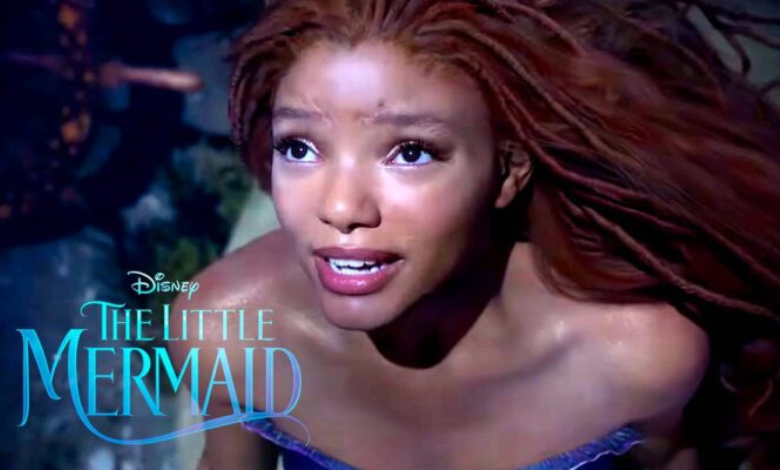 What works - II
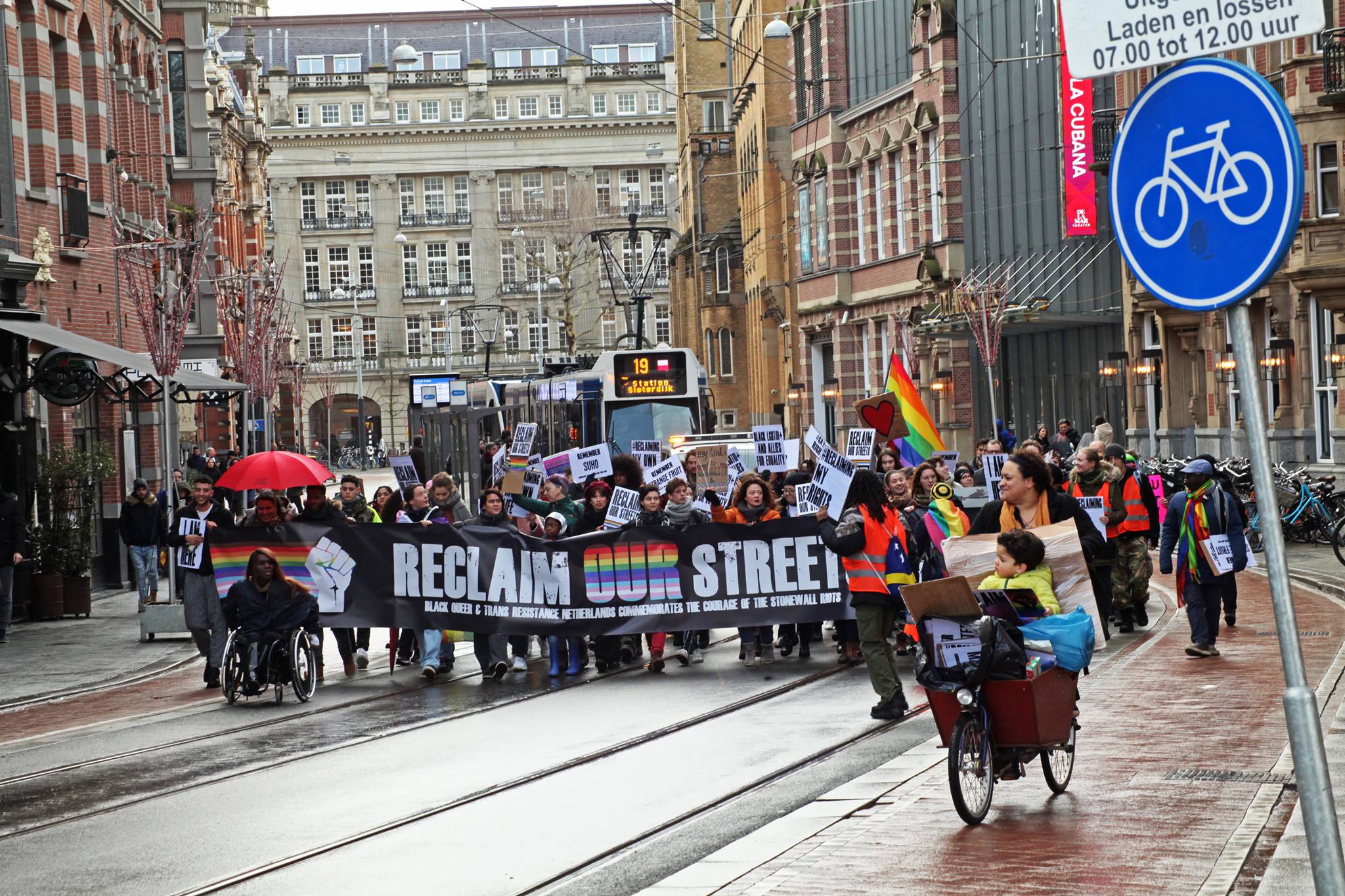 Safe(r) spaces (e.g. Colored Qollective, Trans United) 

Inclusive language 
Role-models

Representation
13
27 februari 2023
De titel van de presentatie
Inclusive language
Migration background <> people of color

“Blank” <> white

Crazy/stupid <> neurodivers 

Prostitute <> sex worker

HIV positive <> people who live with hiv

Intersex condition <> intersex people
14
27 februari 2023
De titel van de presentatie
Trans and non-binary people of color
Frontliners

Community impact

Trans joy, vogueing, coming-in
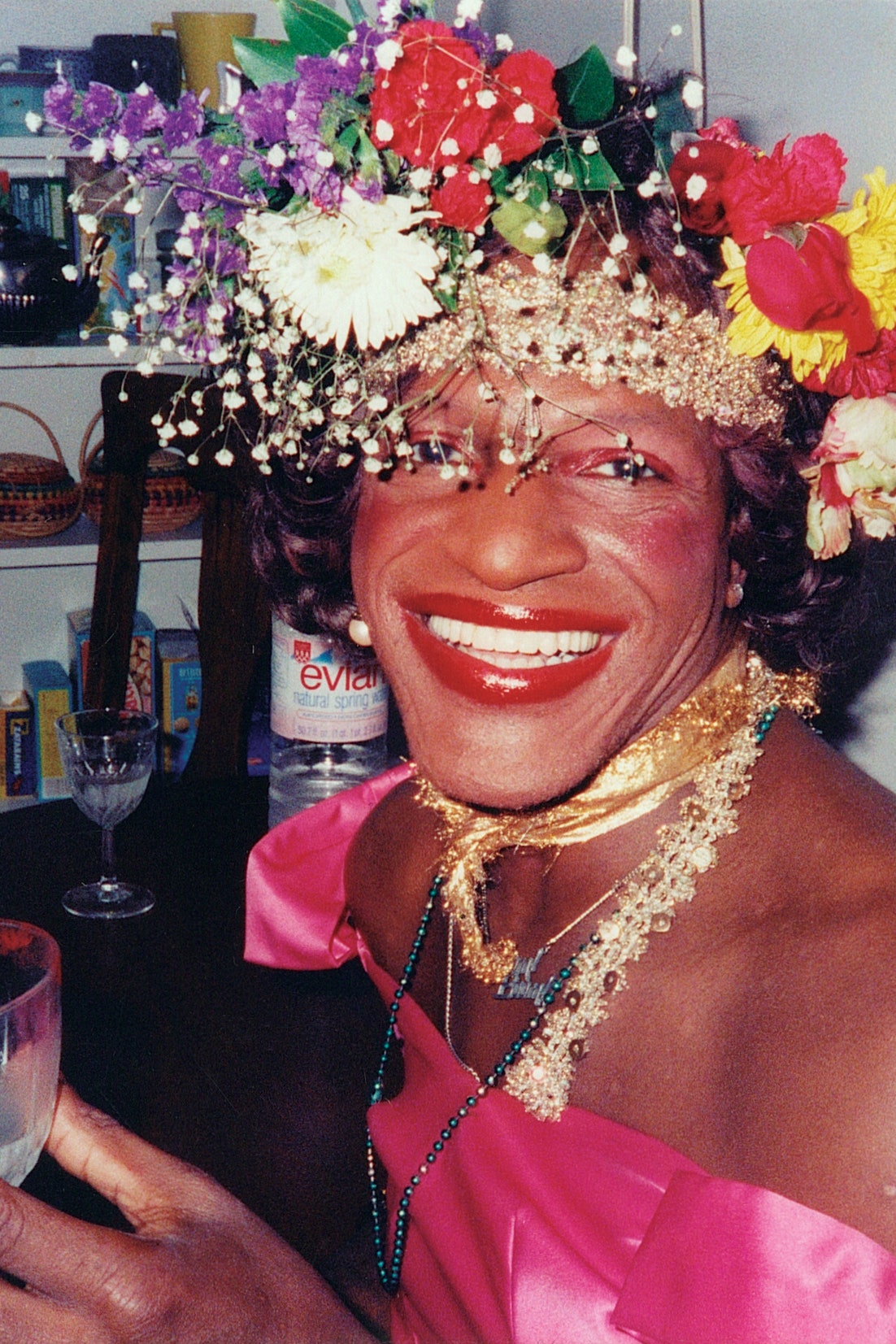 15
27 februari 2023
De titel van de presentatie
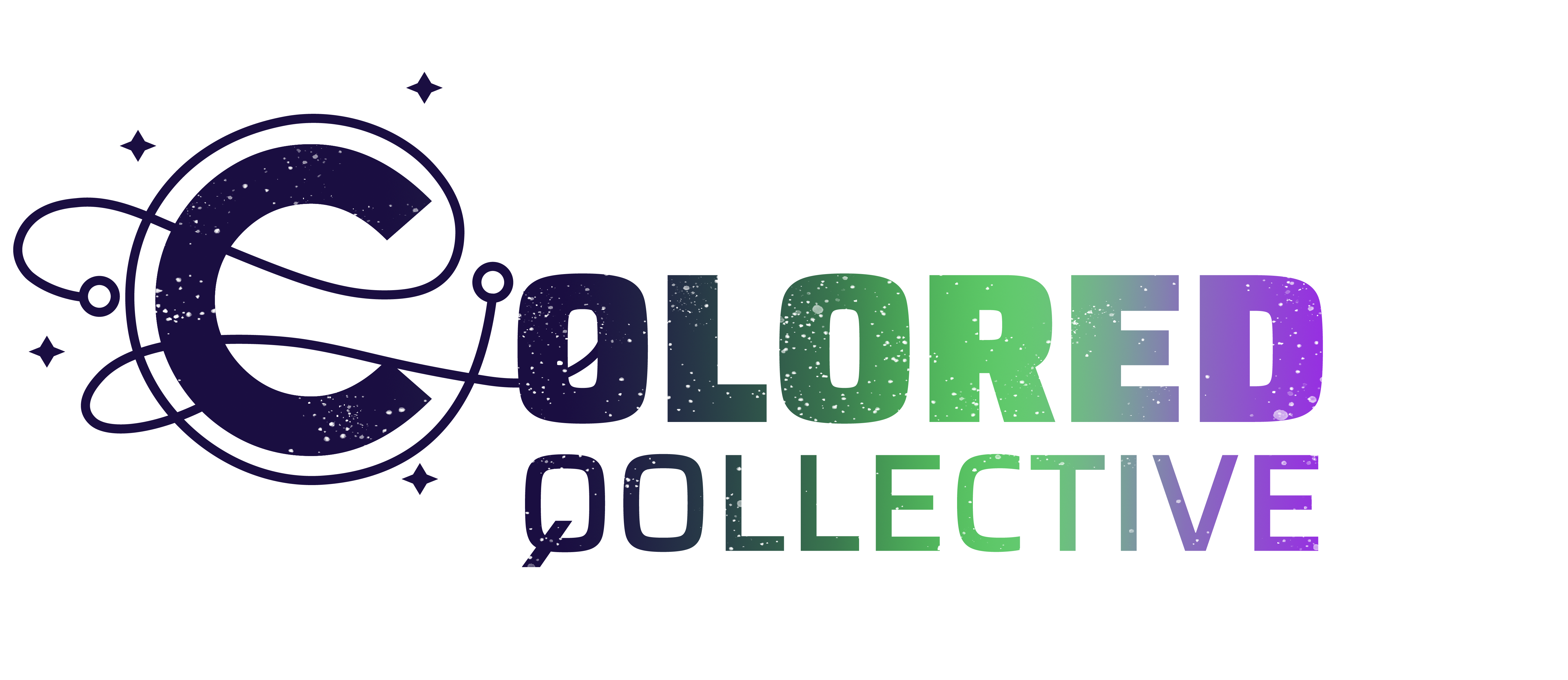 Importance of safer spaces
Intersectional approach 

For us, by us 

Grass-roots interventions 

Sense of belonging
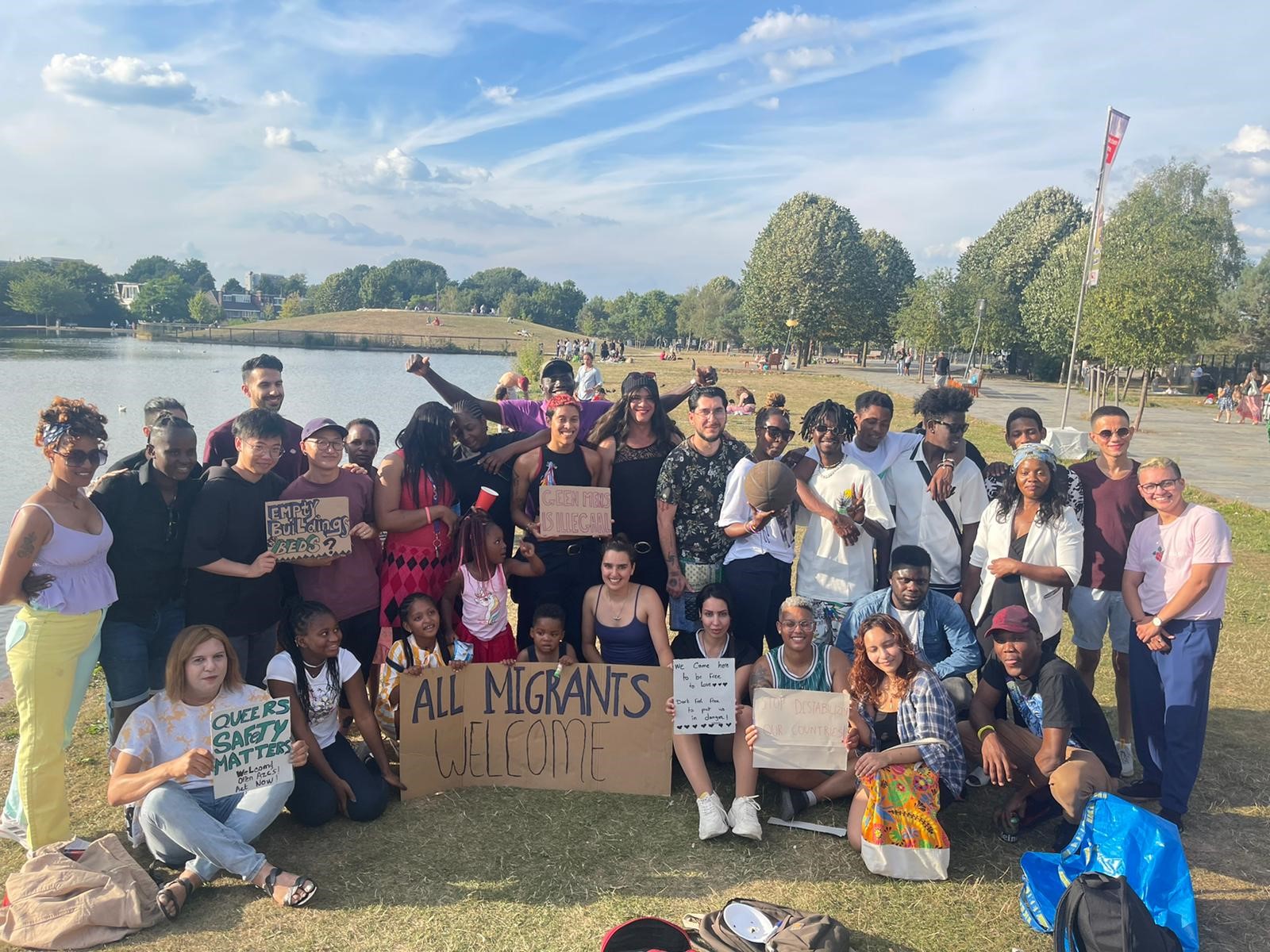 Thank you and have a good conference!